Engineering and Applied Science Tribunal
General Meeting
March 7, 2016
Agenda:
President & Senator Nominations
Fossil Free UC Presentation
Officer Reports
Committee Reports
Raffle
2016-2017 President & Senator Nominations
President Nominations
 Max I.
John L.
Scott B.

Senator Nominations
 Emily D.
Tim K.
Lillian Ashworth
Khaled A.
Himadrin P.
Sarah B.
Varun N.
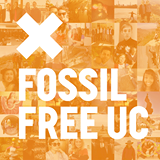 Fossil Free UC
Socially Responsible Investing Forum
Forum to discuss the pros & cons of divestment.

Event Details:
March 16th
TUC Great Hall
5:30pm
2016-2017 President & Senator Nominations Cont.
Nominations will stay open till 3/21/2016.

Nominations can be emailed to perottca@mail.uc.edu

All nominations are conditional till eligibility is checked.
Purpose
What we are: CEAS Branch of Student Government
What we do:
Host programs for the college
Input on curriculum, grievances, and student/faculty relations
Improve student experience in the college
CEAS TRIBUNAL EXECUTIVE STRUCTURE
President
Senators (X2)
Secretary
Treasurer
Vice President
Associate Vice President
Technology
Innovation
Career Fair (X2)
Public Affairs
Constitution & Bylaws
Order of the Engineer
FELD
EWeek (X2)
SOCC
Luau
Recognition
Special Events
Collegiate Affairs
OFFICERS are in black. COMMITTEE CHAIRS are in red.
Tribunal Officers
Tribunal Executives
Officer Reports
Office Hours
650 Baldwin
President - Carlo Perottino
Cancelled - Out of Town
A.V. President - McKenzie Kinzbach
Tuesdays: 6:30pm - 7:30pm
V. President - Dane Sowers
Mondays: 10:30am - 11:30am
Treasurer - Max Inniger
Tuesdays: 11:00am - 12:00pm
Secretary - Frazier Baker
Wednesdays: 6:00pm - 7:00pm
Senator - John Lewnard
Wednesdays: 4:30pm - 5:30pm
Senator - Tim Kemper
Wednesdays: 12:00pm - 1:00pm
Officer:
Carlo Perottino
President
We will be having a special (extra) meeting next Monday, the 14th.

Time: 5:30pm
 
Location: 525 Old Chem
Officer:
Frazier Baker
Secretary
Don’t forget to sign in!

You need to sign in to 4 meetings to earn voting privileges.
Officer:
Tim Kemper
John Lewnard
Senator Report
Senate Overview:
Enactment Bill – decrease honoraria by $34,000 – goes into SG spending budget for more programs and initiatives
Appropriation Bill – denied funding request from EWB-UC
Resolution Bills:
Grade Forgiveness – Would allow students who switch majors with D’s or F’s to drop D’s or F’s that do not pertain to current major
Mid Semester Review – Requests professors to update grades on blackboard once before withdrawal date
Officer:
Tim Kemper
John Lewnard
Senator Report Cont.
Presidential Elections Winners: Mitchell Phelps (P) and Brooke Duncan (VP)
UFB Situation
View Off Campus Housing Portal:
https://offcampushousing.uc.edu/
Committee Reports
Committee Chair:
Emily Demjanenko
Innovation Committee
Responsible for initiating projects and ideas to better the college and support CEAS students
Projects:
Exploratory Week: Details on next slide
Course surveys: Opportunity for committee involvement!
3D Printer: PO being submitted
Rhodes/Baldwin microwaves:  
Finals week stress relief: Opportunity for committee involvement! 
CEAS Alumni Night: Looking at a Thursday in the next few months
Next meeting: Tuesday, March 8 at 5:30 pm in the Tribunal office
demjanes@mail.uc.edu
Exploratory Week
What it is: 
	The CEAS Tribunal has been working with A&S Tribunal 	to host a week where students can sit in on various 	classes.
When it is:
	Exploratory Week starts TODAY, March 7 and will 	continue through Friday, March 11
How to sign up:
	Spots are still available! Sign up at 	http://tribunal.uc.edu/exploratory_week/ --The sign-up will 	remain open through the week.

Questions? Email UC.ExploratoryWeek@gmail.com
Off-Campus Housing Portal: Student Sublets
We don’t currently have a true sublease portal for co-ops, but this could be used as that!
Safe way to see available apartments/houses
Students can list a property for free
Check it out at https://offcampushousing.uc.edu/
Recognition
Following Awards are online
Freshman of the Year
Sophomore of The Year
Pre-Junior of The Year
Junior of The Year
Applications can be found and submitted on https://tribunal.uc.edu/recognition
Applications are due on April 10th 2016
Chair: 
Jared Wood
Constitution and Bylaws
Special Meeting Next Week

Will be discussing and voting on changes to the constitution and bylaws

Only members who have signed in at three previous meetings, including today, will be allowed to vote. 

https://docs.google.com/document/d/19j8EUMwNp2Ak2luDk5rZaGBchEEHb74dElqcUuwnMDs/edit?usp=sharing
Chair:
Paige Johnson
FELD
Next FELD Meeting, Thursday, March 17th from 7pm-8pm 

648 Baldwin
Free Food

Email johnsp8@mail.uc.edu with questions or to be added to the mailing list.
Order of the Engineer
Ring sizing is taking place in Baldwin Lobby
Right table
$10 gets you a ring, certificate, and post-ceremony reception
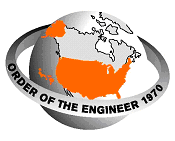 Committee Chair:
Emma Lowe
Special Events
Upcoming Events:
VA Hospital - Mon, Tues, & Thurs.
Intramurals - Monday Nights
Habitat for Humanity Restore - Mar. 12th
Cyclones Game - Mar. 31st
Relay for Life - Apr. 1st-2nd
Sigma Sigma Carnival - Apr. 16th
RevolutionUC - Apr. 16th-17th
Senior Design Expo - Apr. 18th
Cyclones Game
Date: Thursday, March 31st
Theme: Fan Choice Night
Game against: Indy Fuel

     DOLLAR BEER NIGHT!
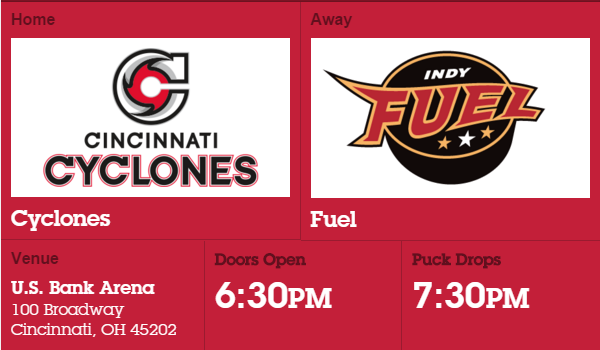 Questions? Email Sam Dunker 
   at dunkerse@mail.uc.edu.
Link to sign up: https://docs.google.com/spreadsheets/d/1X-G26vddjotcYxpQ2qvt-atDiT-wE1yNZLGCUW4JllY/edit?usp=sharing
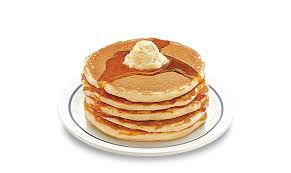 Relay For Life!
Help fight cancer and sign up for the CEAS Tribunal Relay For Life team!
Date: April 1st - 2nd
Time: 6:00pm - 6:00am
Where: McMicken Commons
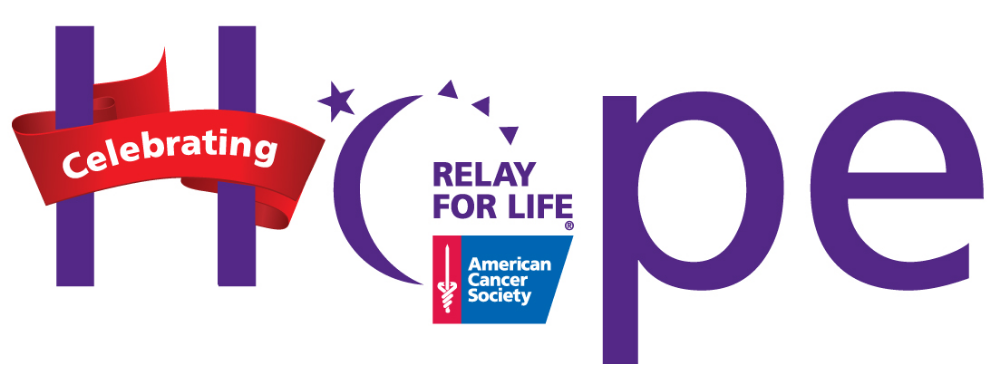 Pancake Sales 
March 16th & 30th!
Counts for service hours!

Questions? Email Hao Tran at tranno@mail.uc.edu.
Sign up: http://main.acsevents.org/goto/ceastribunal
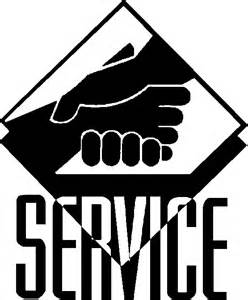 Community Service
VA Hospital:
Date: Mon, Tues, & Thurs in March
Time: 5:30pm - 8:15pm
Where: 3200 Vine St.
Habitat for Humanity Restore:
Date: Saturday, March 12th
Time: 8:30am or 12:30pm
Where: 3970 North Bend Rd.

More service events to come! All events count for service hours!
If you have any questions, please email Steven Ankney at ankneysb@mail.uc.edu
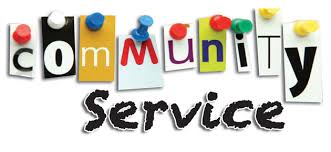 Intern: Garrett Allen
SOCC
Student Organization Communication Committee

Planning meeting with SAB
Regarding Campus Link update
Not informed that contacts list would disappeared 

Next meeting – Week of the 14th 

Please email alleng4@mail.uc.edu if you have any questions and he will forward them to Me.
Other Announcements
RAFFLE!
Constructive Criticism
What do you like/dislike about the college?
Comments / Questions?
questions.ceastribunal@gmail.com


What would you like to see Tribunal do next?
Next Meeting:
March 14, 2016
5:30pm
525 Old Chem